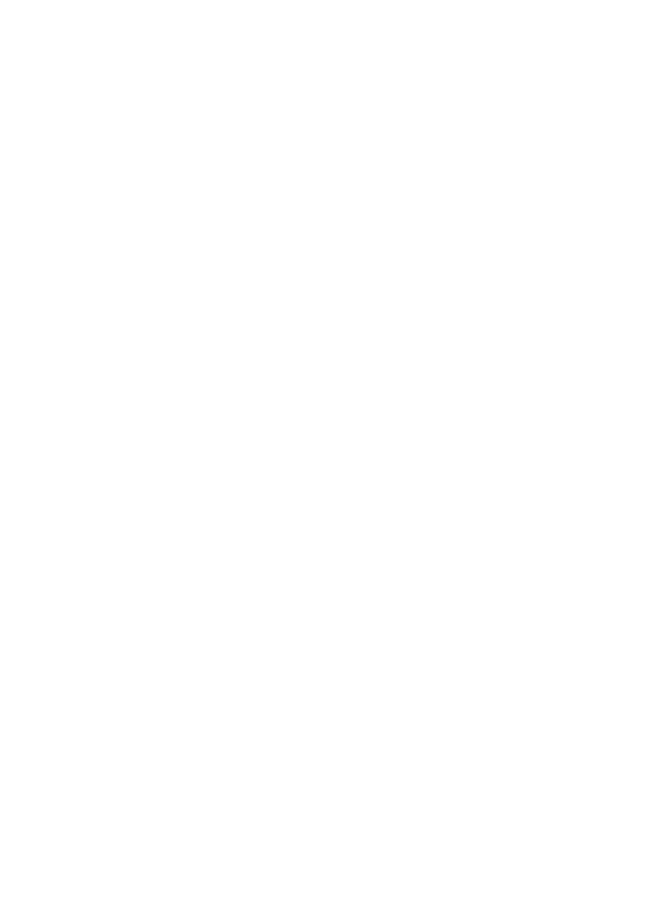 COMO EXPRESSAR OS PRINCÍPIOS HOJE?
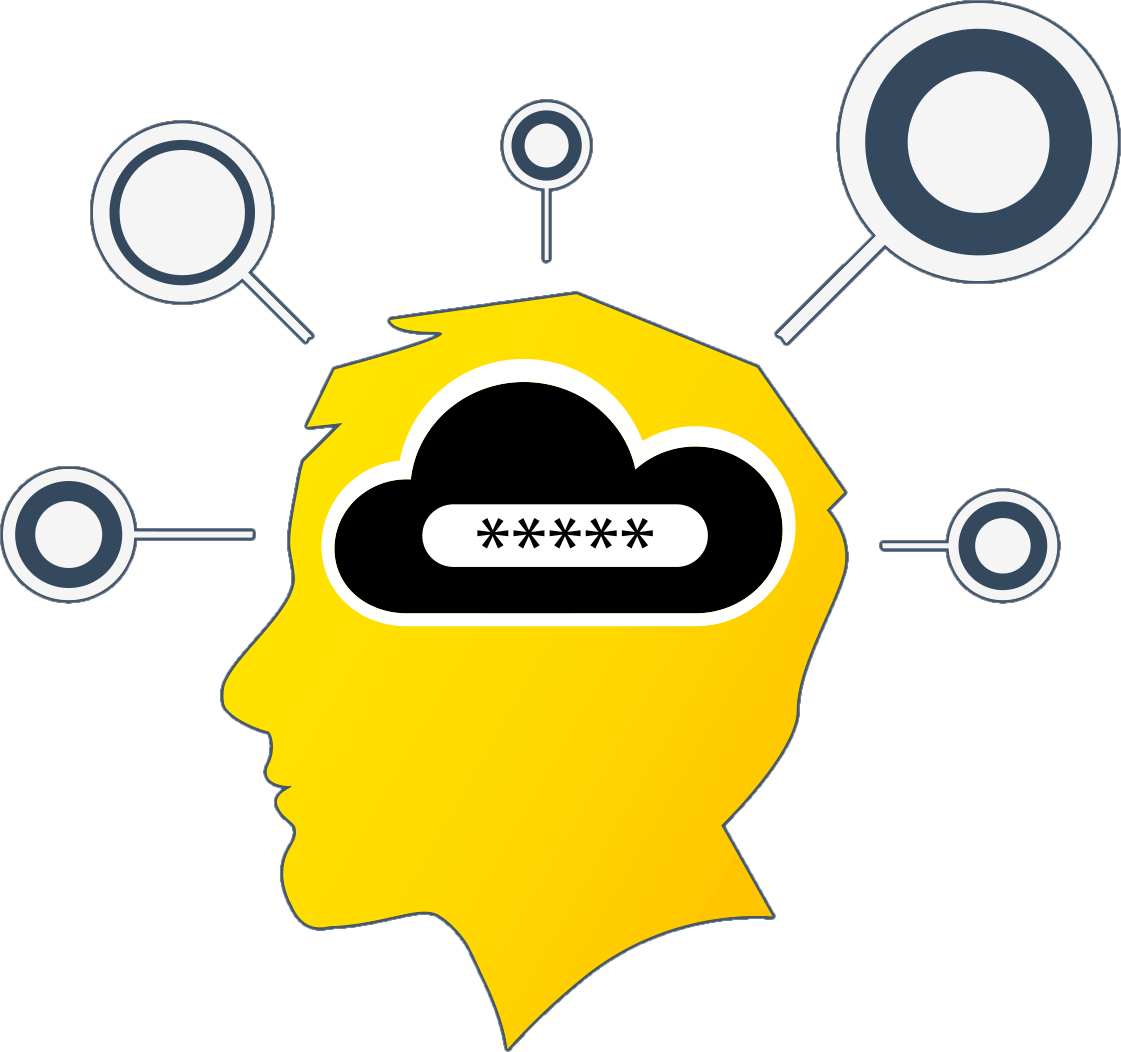 TEMPO DE RECORDAR
A Igreja Multiplicadora é a visão de multiplicação intencional baseada em cinco princípios bíblicos de crescimento para a igreja local com o objetivo de cumprir a Grande Comissão.
[Speaker Notes: .]
A intencionalidade na
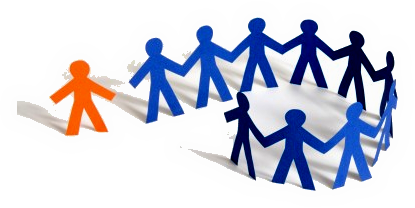 MULTIPLICAÇÃO
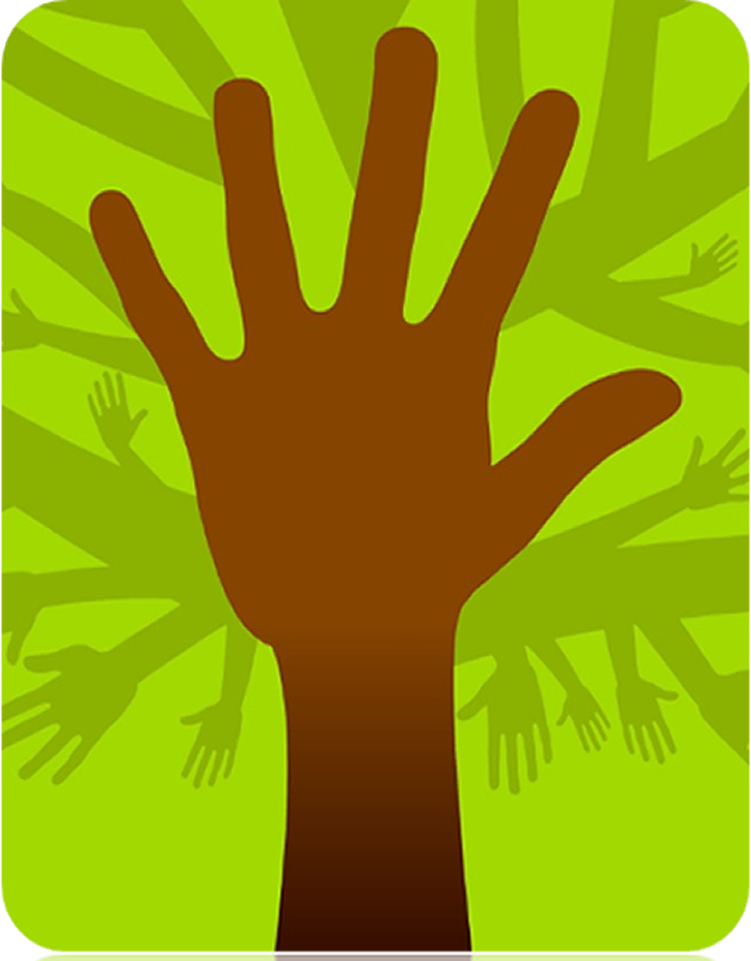 Oração
Evangelização Discipuladora
Plantação de Igreja
Formação de Líderes
Compaixão e Graça
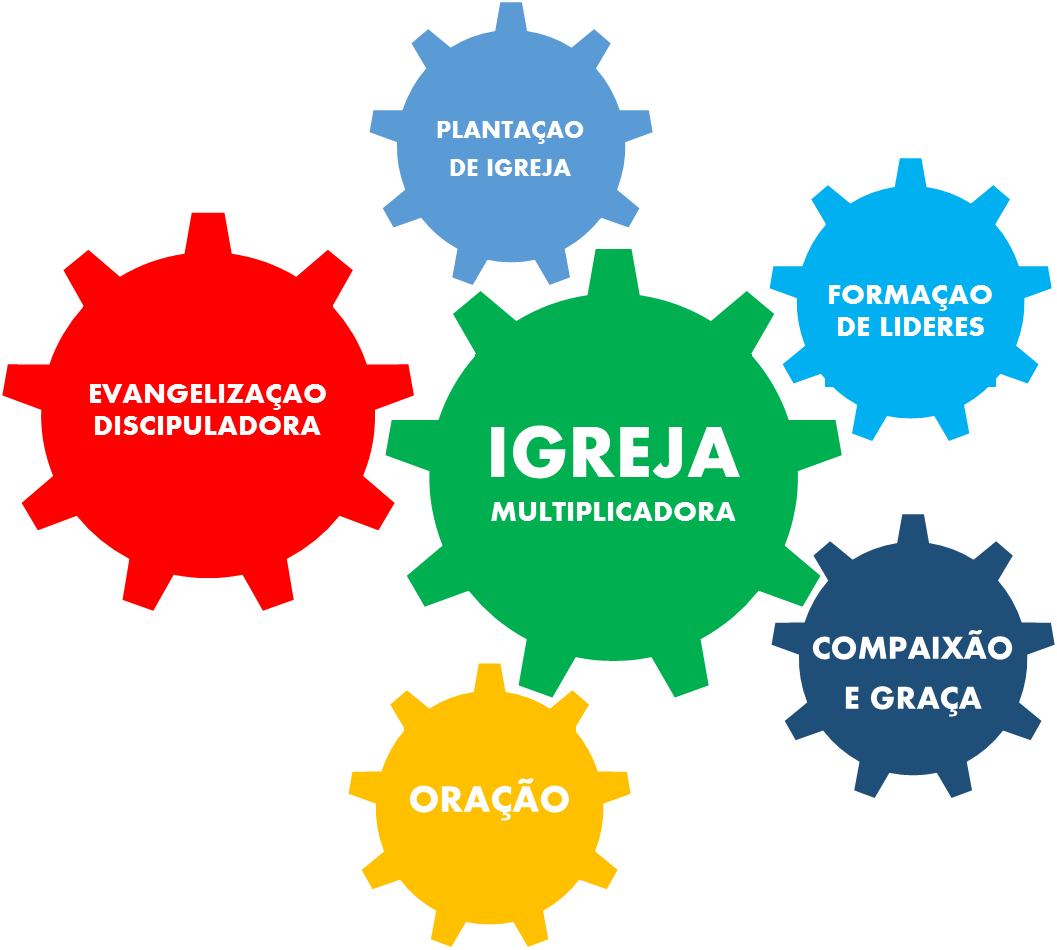 A GRANDE COMISSÃO
“Jesus, aproximando-se, falou-lhes, dizendo: Toda a autoridade me foi dada no céu e na terra.  Ide, portanto, fazei discípulos de todas as nações, batizando-os em nome do Pai, e do Filho, e do Espírito Santo; ensinando-os a guardar todas as coisas que vos tenho ordenado. E eis que estou convosco todos os dias até a consumação do século.” Mateus 28:18-20
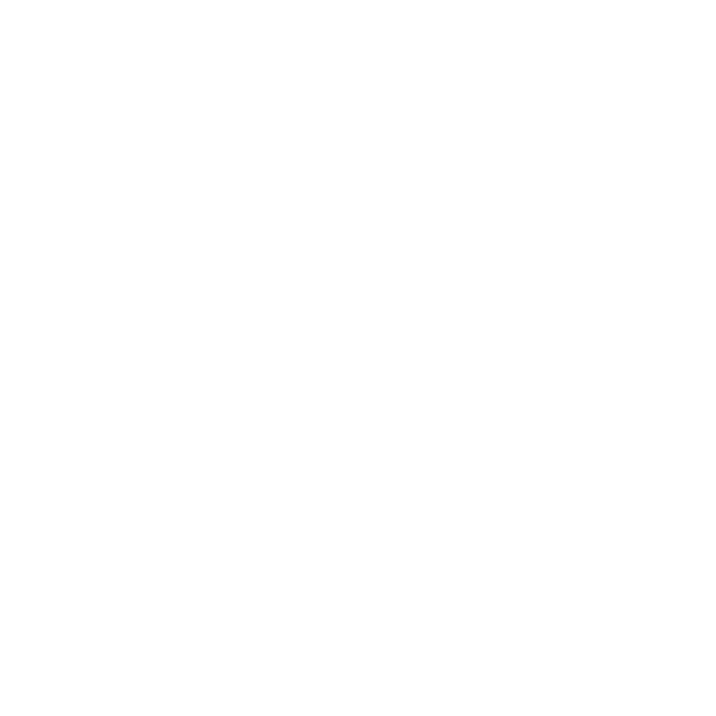 COMO EXPRESSAR OS PRINCÍPIOS HOJE?
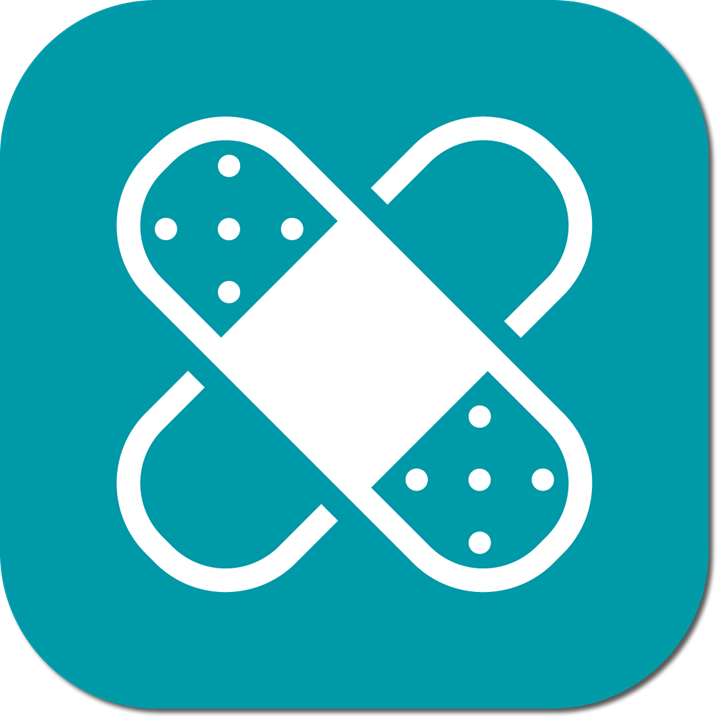 Você já se sentiu
 cuidado por sua
 IGREJA?
ATOS 2
“Tudo em Comum”
Relacionamentos mútuos
Comunhão cristã no templo e em pequenos grupos
Cuidavam uns dos outros
Alcançavam novos com este amor
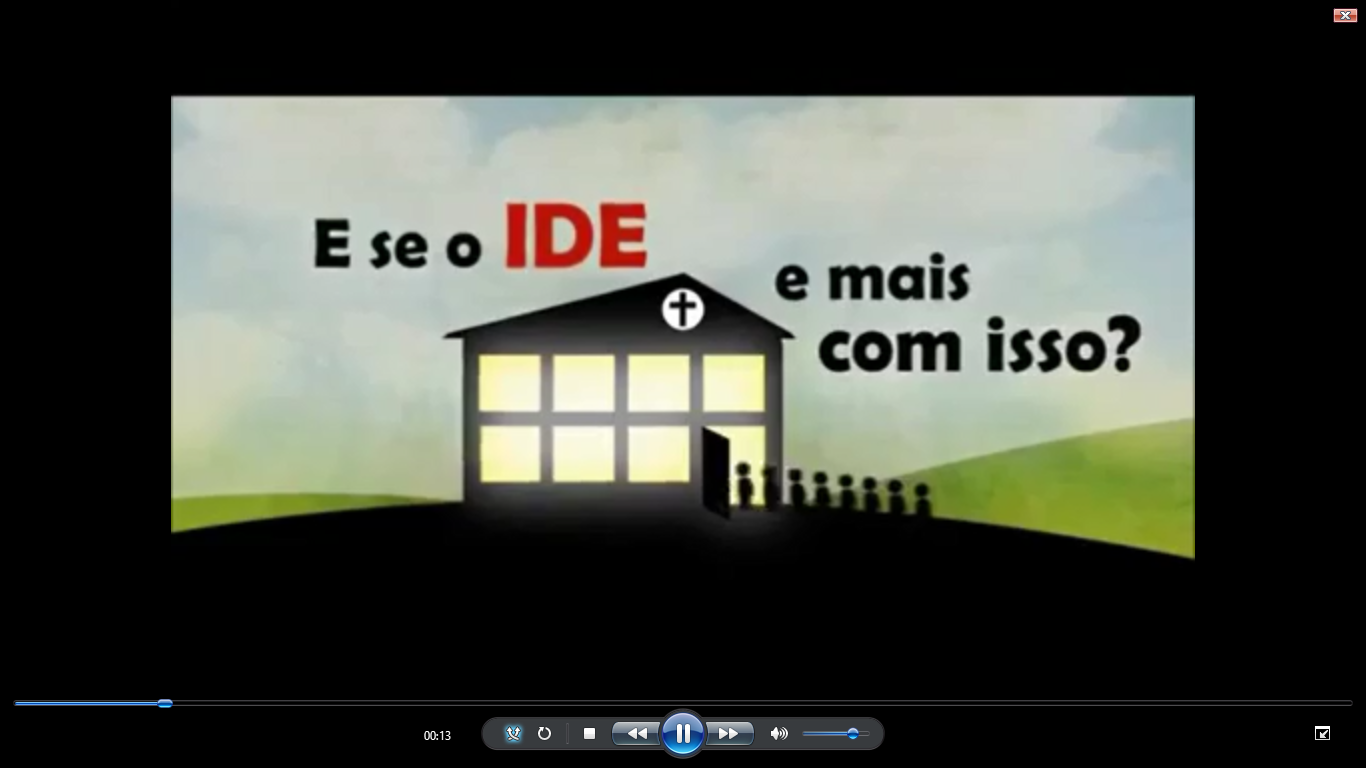 O VERDADEIRO DISCIPULADO
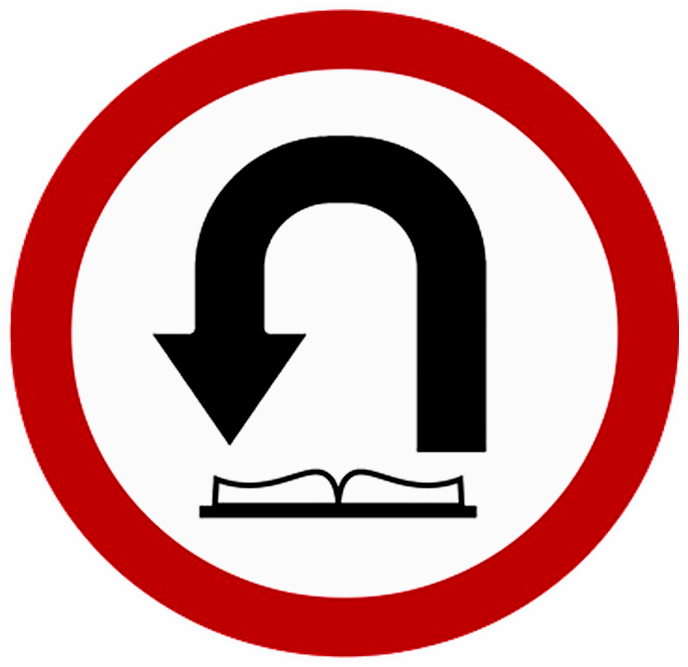 De Volta aos Princípios
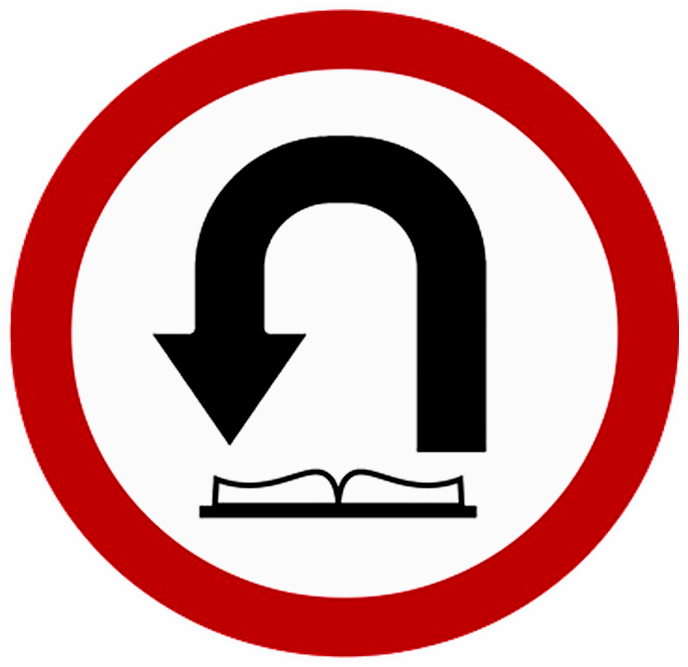 O QUE PRECISAMOS      NÃO É DE UM PROGRAMA NOVO, MAS 
SIM DE UMA PRÁTICA NOVA.
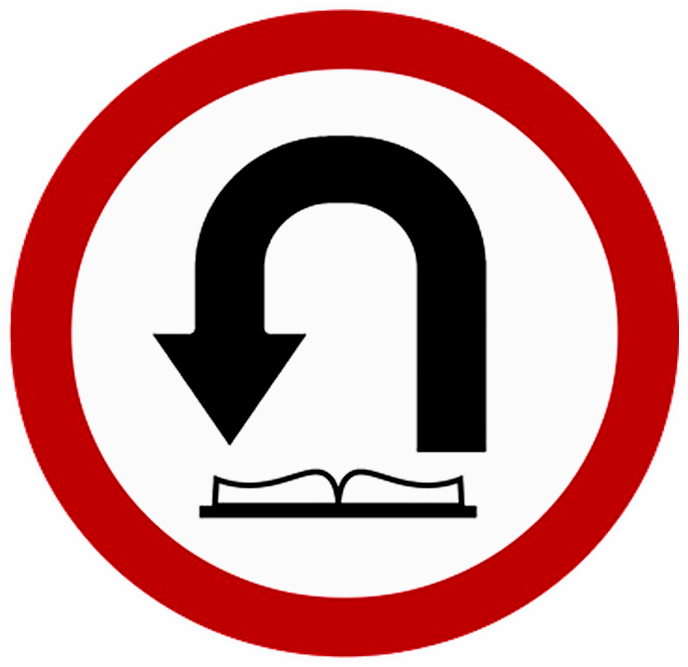 DE QUE PRECISAMOS?
Precisamos ressaltar os valores neotestamentários do cuidado, da intercessão, do zelo, do ensino da palavra e da solicitação de contas em uma vivência em pequenos grupos que se multipliquem.
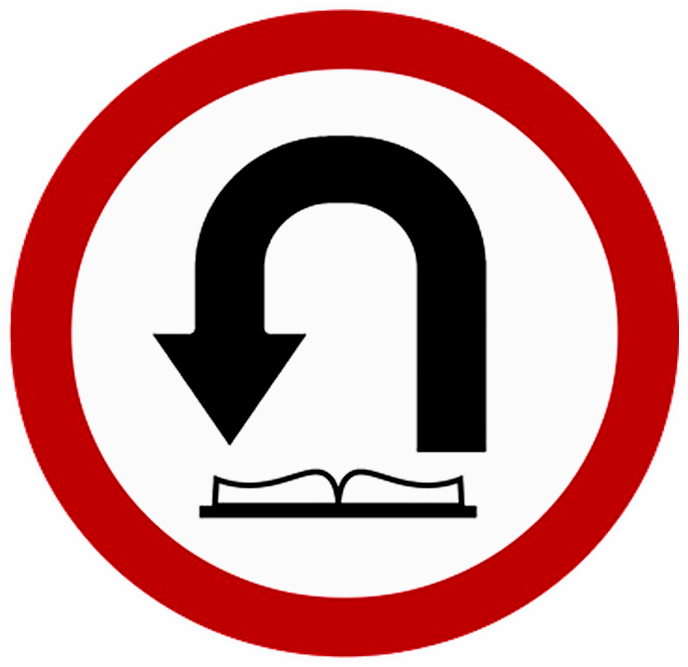 DE QUE PRECISAMOS?
Ter nossos lares não como um local de descanso dos crentes do tanto que trabalham na igreja, mas o próprio local em que a igreja acontece com todo o seu dinamismo.
Reunir-se em TEMPLOS e em CASAS não se anulam; se COMPLEMENTAM e nos levam a voos maiores.
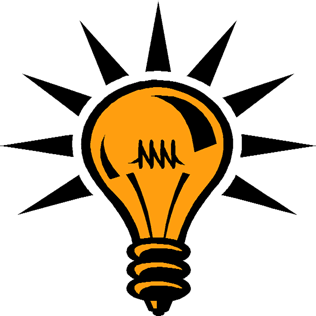 NÃO CONFUNDA!
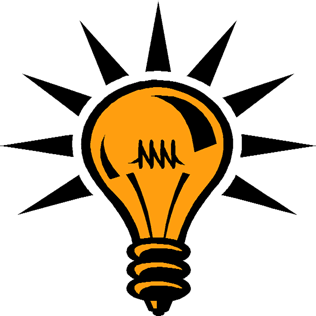 Um pequeno grupo de discípulos com o logotipo de Pequenos Grupos Multiplicadores ou até mesmo com o sistema de células ou qualquer outra nomenclatura que você já deve ter visto por aí.
CONVITE
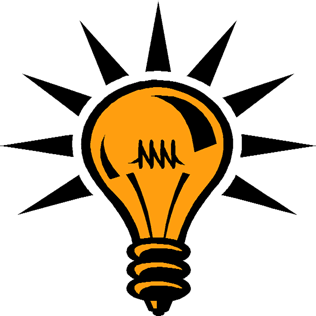 É para que você compreenda a preciosidade da vida cristã experimentada com irmãos que se olham nos olhos, que se assentam em círculos, que ministram uns aos outros, que se edificam, se encorajam, se ajudam, oram juntos, que vivem a mutualidade na essência.
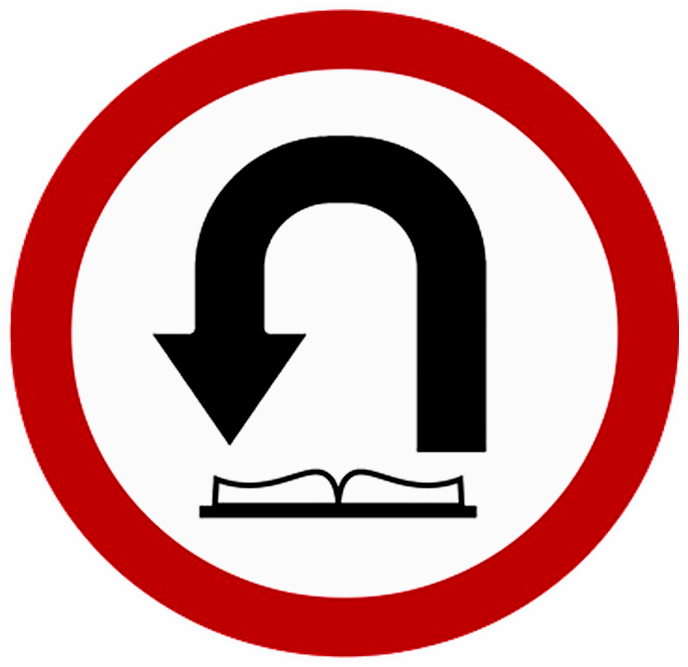 DE QUE PRECISAMOS?
Voltar para as casas
Valorizar os relacionamentos
Resgatar a vida em comunidade
ATOS 5.42
“E todos os dias, no templo e de casa em casa, não cessavam de ensinar e de anunciar Jesus, o Cristo.”
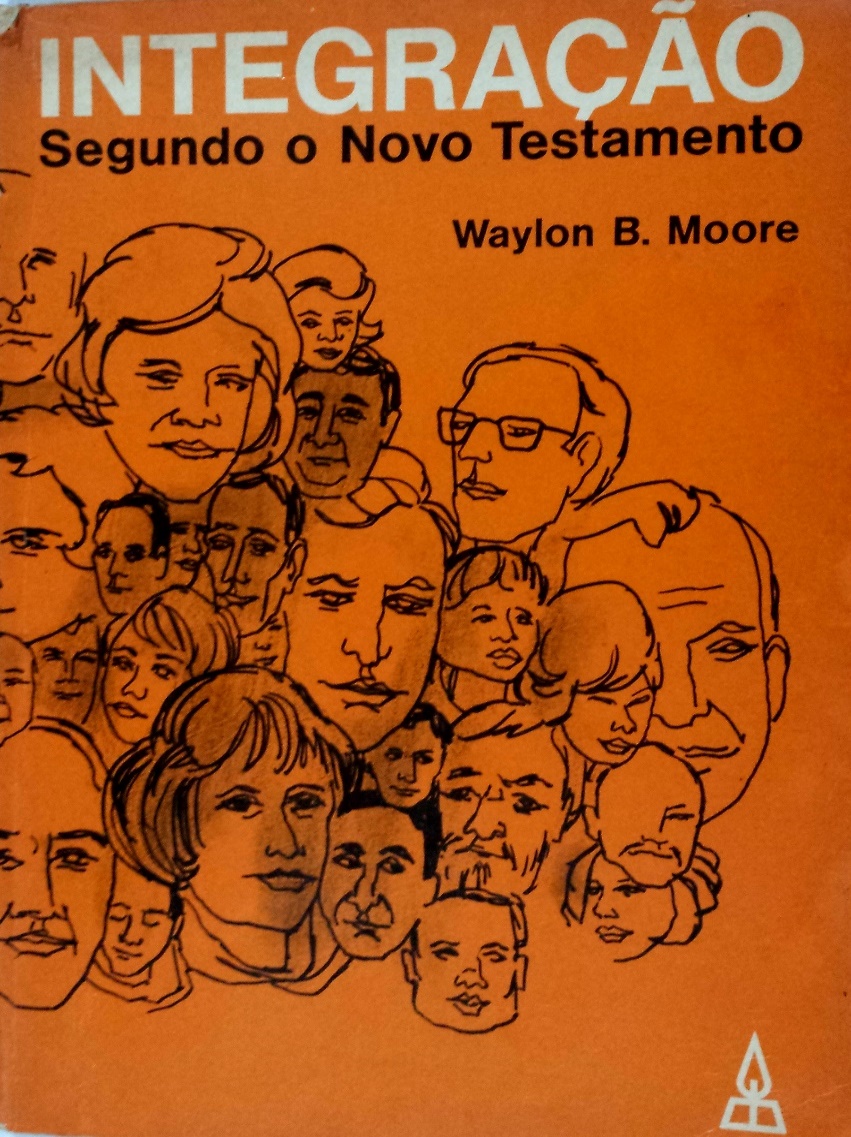 Livro: Integração Segundo o NT
Waylon B. Moore – Juerp 
1ª Edição em Inglês: 1976
1ª Edição em Português: 1976
“Durante uns 300 anos as primitivas igrejas usaram os lares como locais de suas reuniões de oração, de ensino, confraternização. As escrituras registram o desenvolvimento da igreja através destas reuniões nos lares”.
Integração Segundo o NT- Waylon B. Moore – p. 91
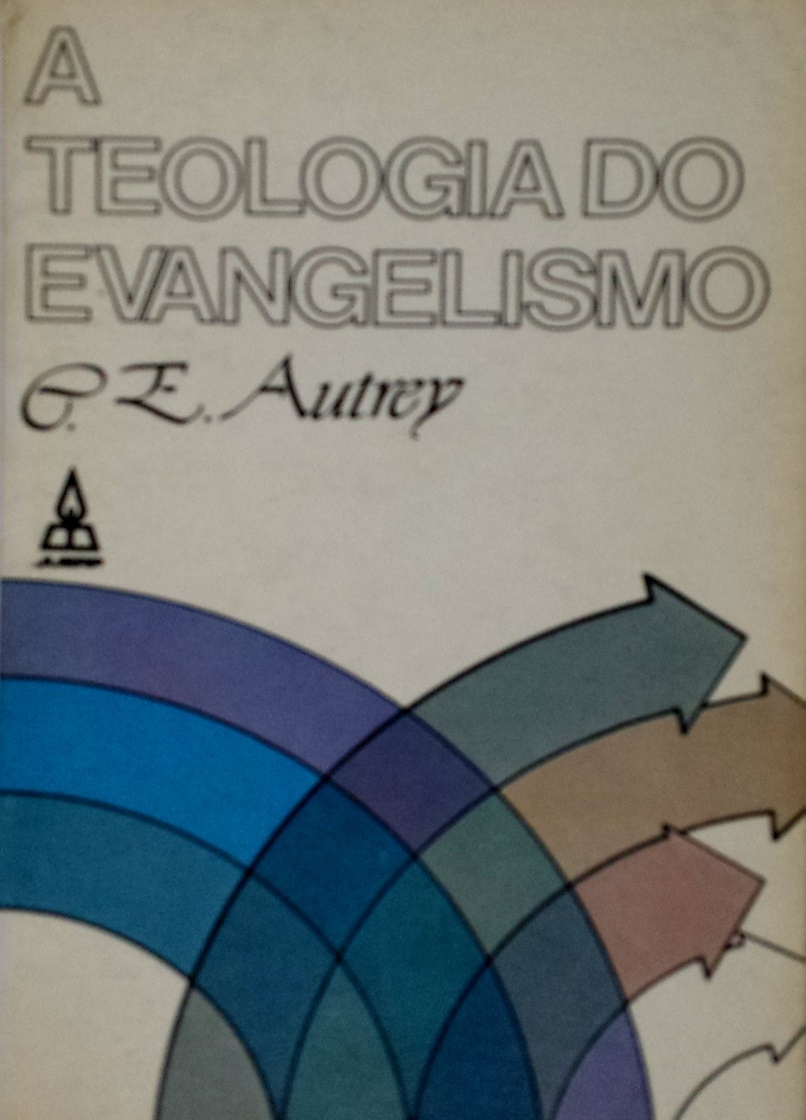 Livro: A Teologia do Evangelismo
C.E. Autrey – Juerp 
1ª Edição em Inglês: 1966
1ª Edição em Português: 1967
“O Crescimento e a efetividade das Igrejas Urbanas e no centro das cidades, durante as próximas cinco décadas, hão de ser determinados por sua capacidade de evangelizar e desenvolver o povo que vive em apartamentos. A denominação que negligenciar esse desafio há de torna-se rural e desaparecerá.”
A Teologia do Evangelismo - C.E. Autrey – Juerp – p. 115 e 116
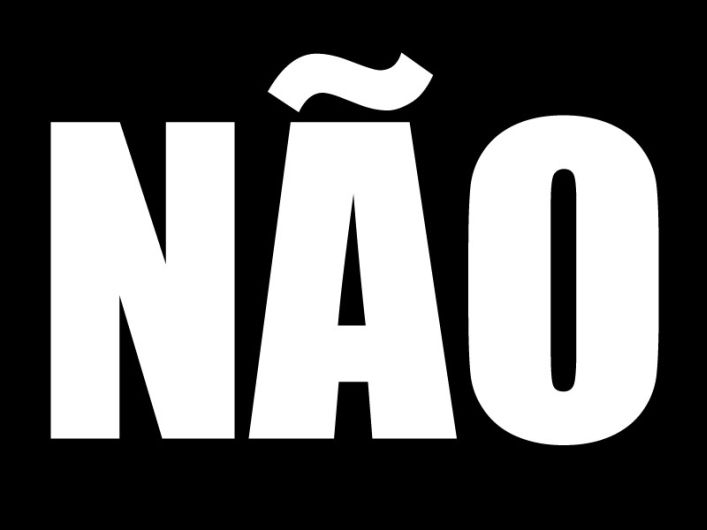 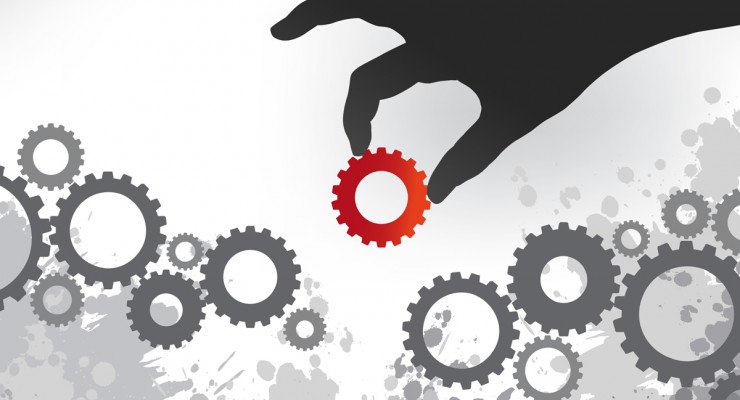 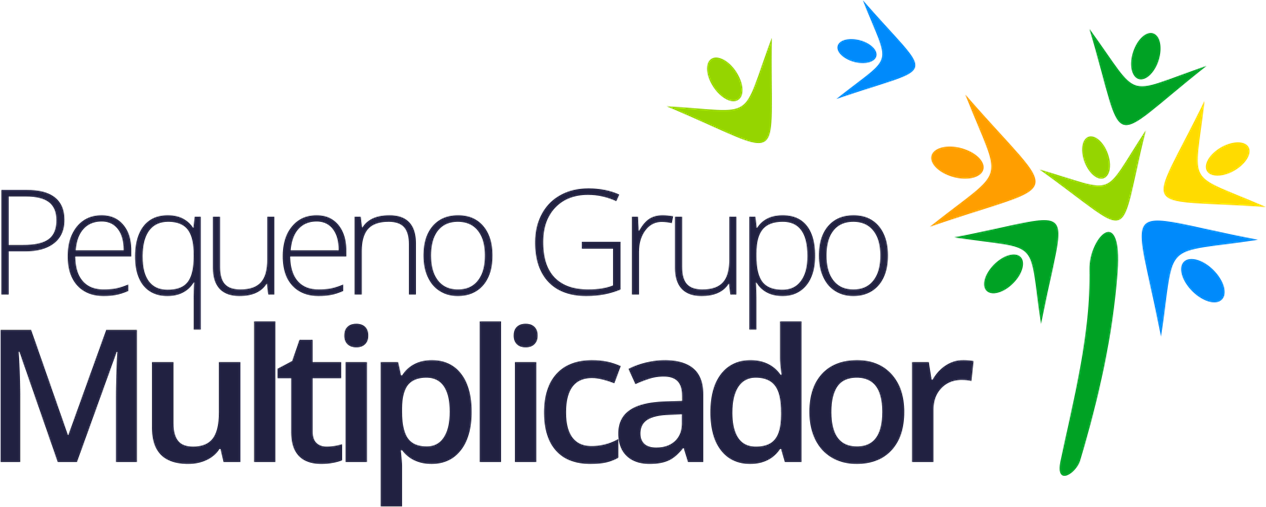 É A SOLUÇÃO DE TUDO?
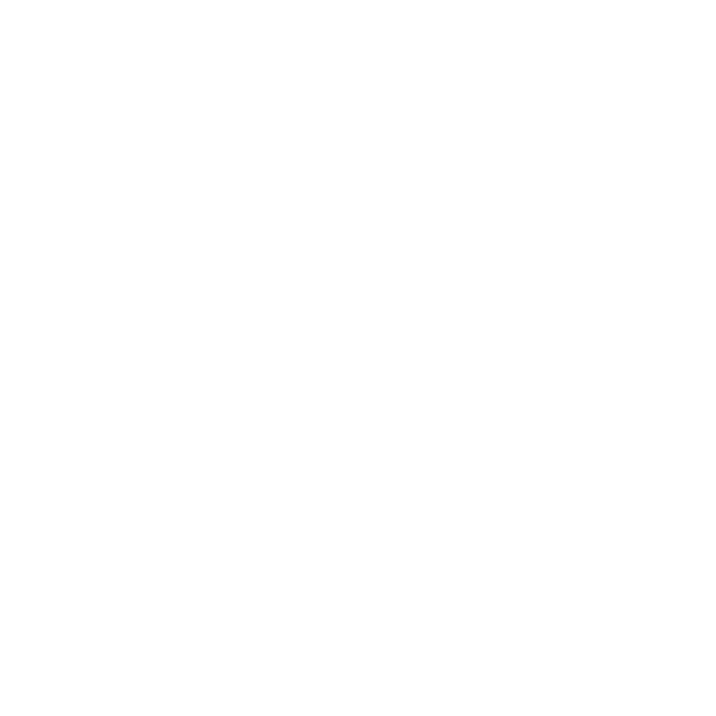 COMO EXPRESSAR OS PRINCÍPIOS HOJE?
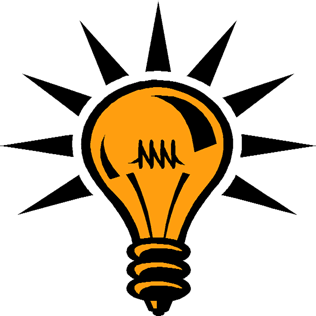 Os PEQUENOS GRUPOS não vão resolver tudo. Mas eles potencializarão o cuidado, o serviço, o discipulado, a intercessão e a multiplicação de discípulos e igrejas.
PEQUENOS GRUPOS
São um ambiente estratégico para vivenciarmos o “UNS AOS OUTROS”. A vida da Igreja em Jerusalém girava em torno dos RELACIONAMENTOS e, sob a DIREÇÃO DO ESPÍRITO, experimentaram um CRESCIMENTO EXPLOSIVO.
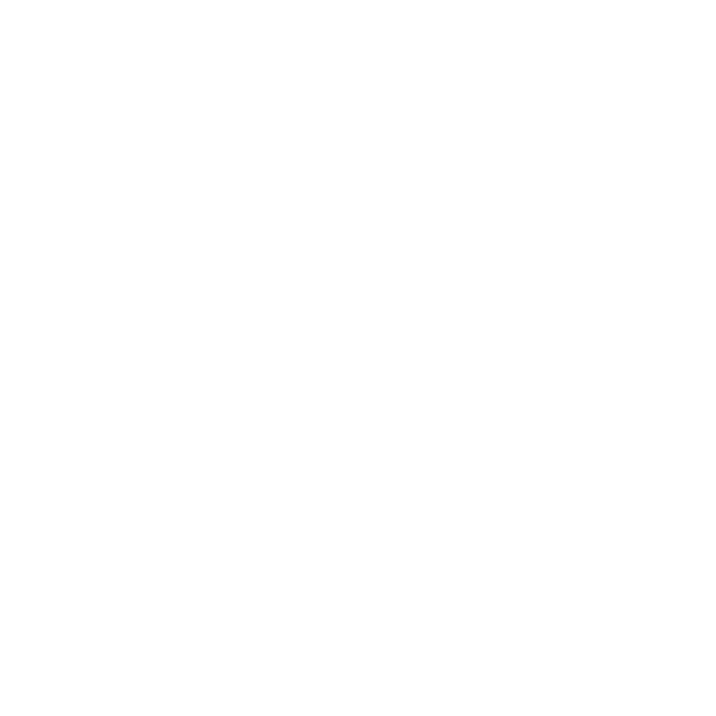 EQUILÍBRIO
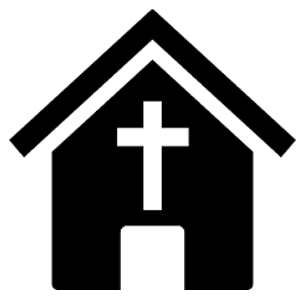 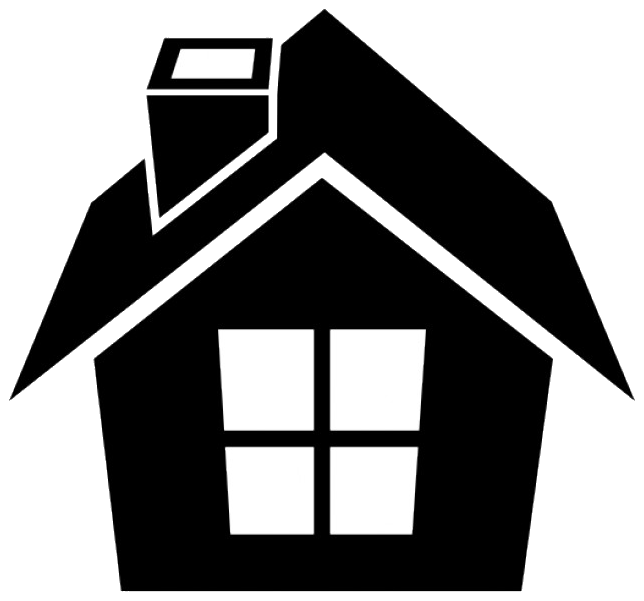 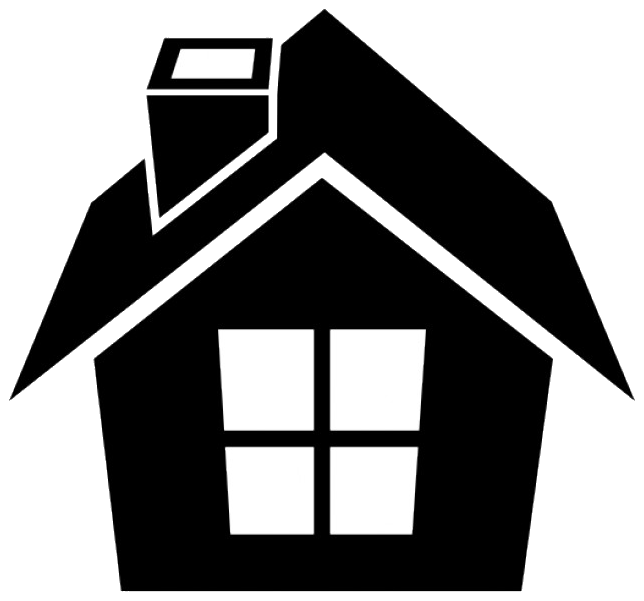 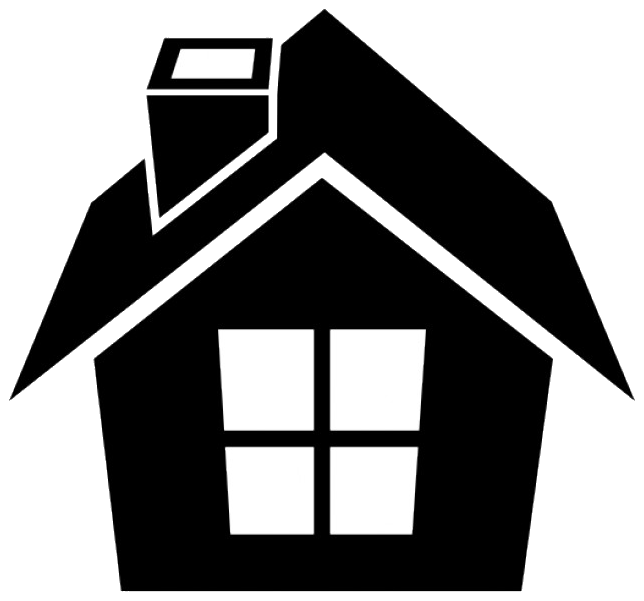 Casa em Casa
Templo
O QUE É UM PGM?
Um PEQUENO GRUPO de pessoas que se reúne regularmente para GLORIFICAR A DEUS por meio do fortalecimento de RELACIONAMENTOS DISCIPULADORES e da MULTIPLICAÇÃO DE DISCÍPULOS
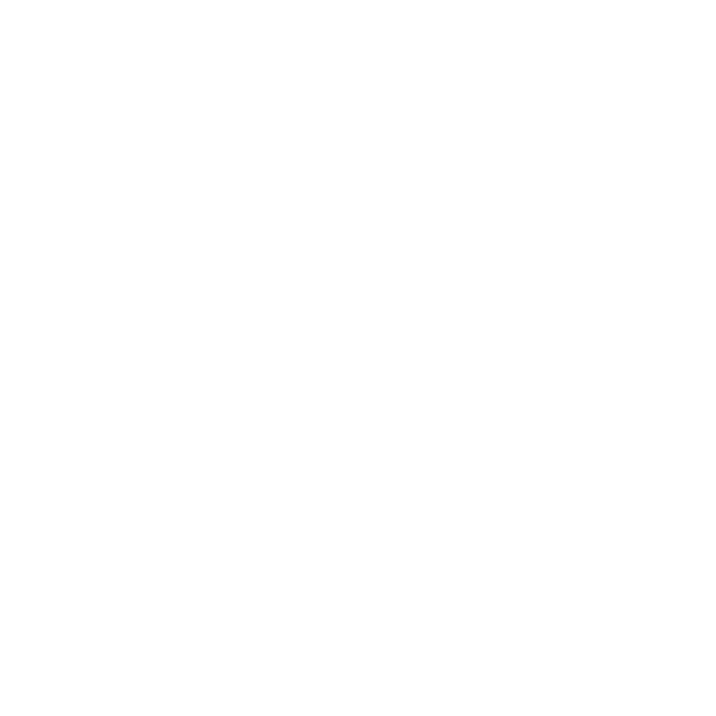 [Speaker Notes: Enfatizar:
1. PGM não é reunião simplesmente (não é um mini culto).
2. Reúne-se com regularidade (a meta é semanal, podendo haver exceções).
3. O objetivo é glorificar a Deus.
4. O meio são os relacionamentos.
5. A multiplicação é o resultado.

Introduzir os próximos slides reafirmando que o PGM será o ambiente ideal para a prática dos princípios.

Dependendo do nível de conhecimento dos participantes, talvez seja necessária a explicação sobre os modelos de pequeno grupo (COM, DE e EM) e onde nós nos encaixamos melhor (de DE para EM) e porque o nome PGM: PG e GF (grupo familiar) dãa a ideia de comunhão / Célula dá a ideia de estrutura / NEB dá a ideia de evangelismo. PGM é um termo novo para evitar essas comparações e equívocos.]
O PGM e os Princípios
Oração
Evangelização Discipuladora
Plantação de Igreja
Formação de Líderes
Compaixão e Graça
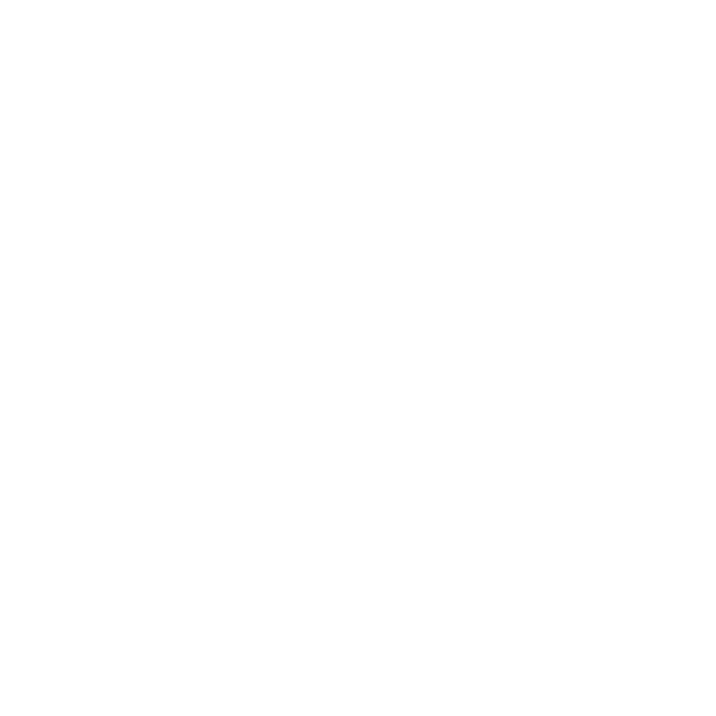 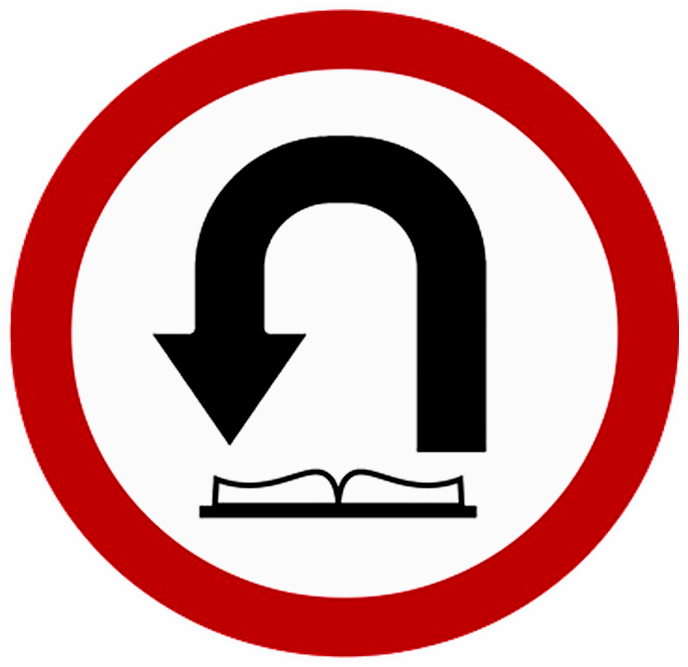 CONCLUSÕES
O que precisamos não é de um programa novo, mas de uma prática nova. É ressaltar os valores neotestamentários do cuidado, da intercessão, do zelo, do ensino da Palavra e da solicitação de contas em uma vivência em pequenos grupos que se multipliquem.
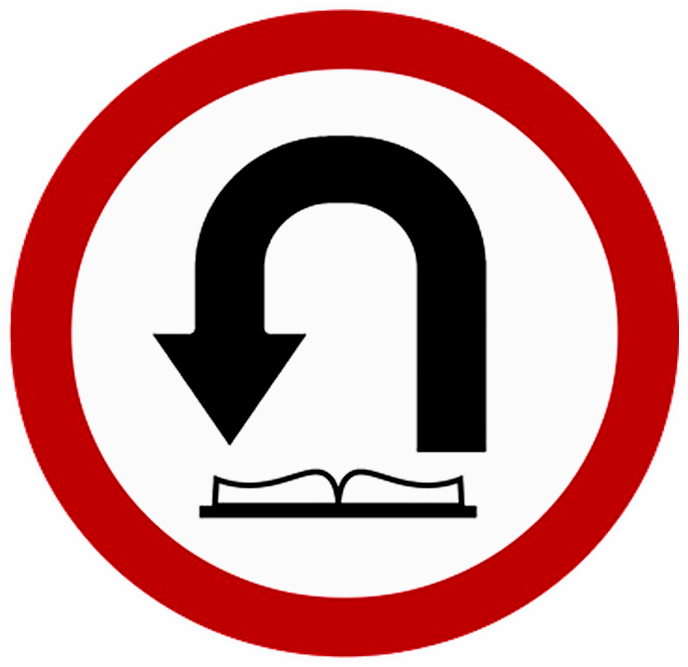 CONCLUSÕES
Em especial neste tempo, em que o fenômeno urbano tem acontecido, precisamos redescobrir os lares como ambiente em que a igreja se faz presente para ser um canal da graça de Deus.
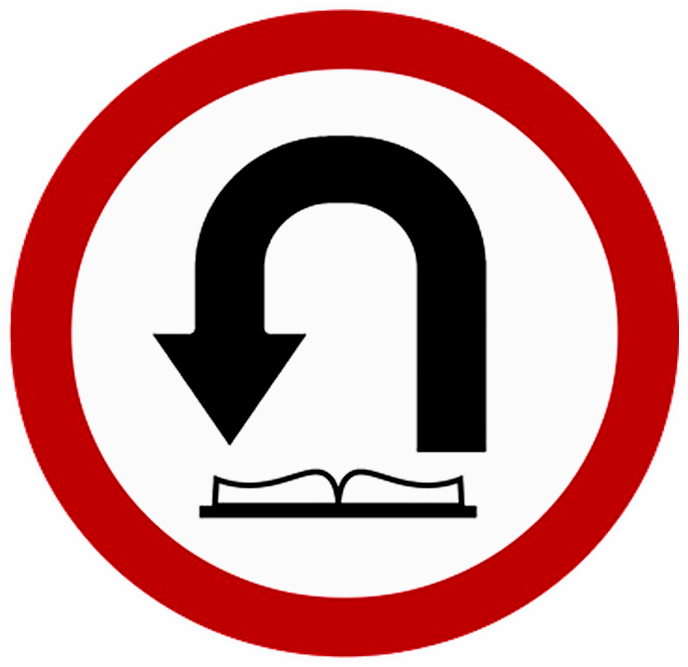 CONCLUSÕES
O retorno para as casas deve ter um equilíbrio, no templo e de casa e casa, como mostra Atos 5.42.
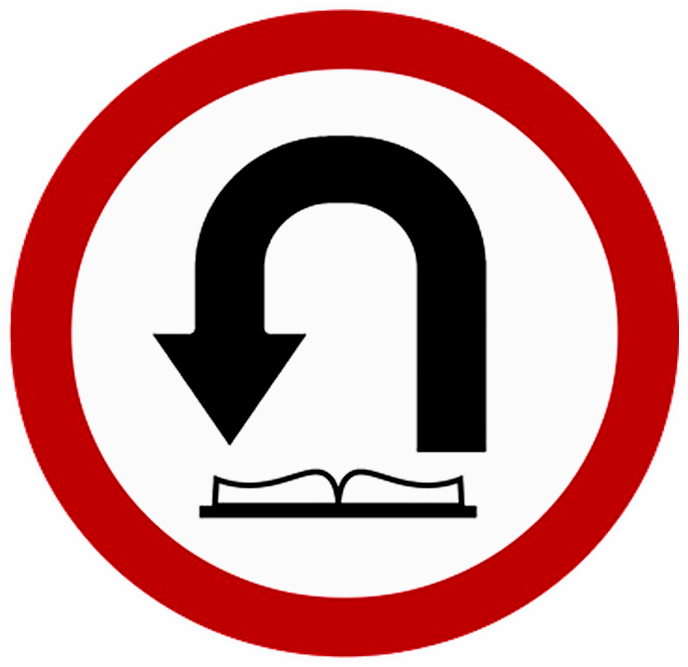 CONCLUSÕES
Os pequenos grupos são um ambiente estratégico para vivermos o “uns aos outros”. Eles potencializarão o cuidado, o serviço, o discipulado, a intercessão e a multiplicação de discípulos e igrejas.
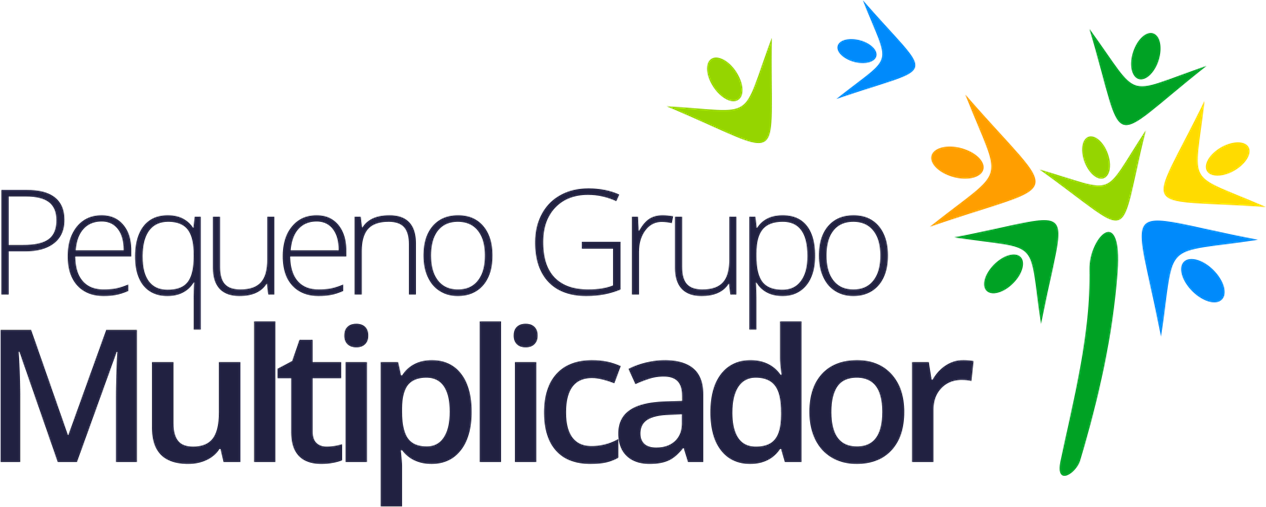 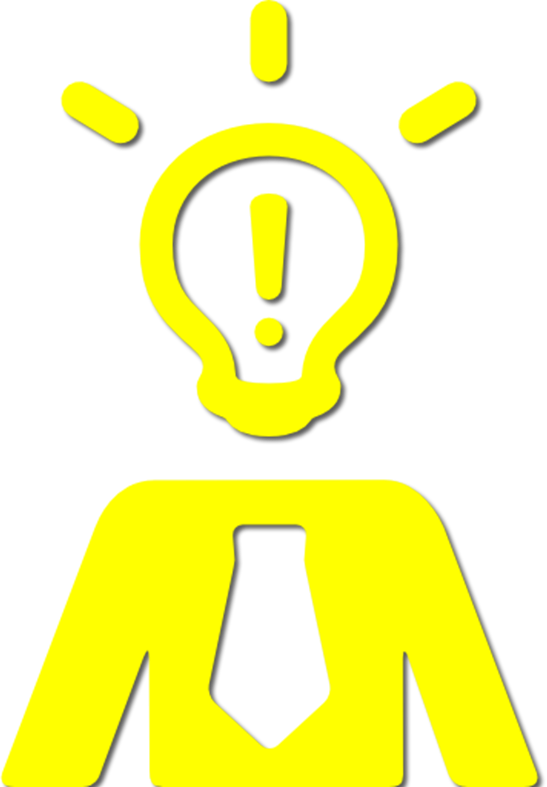 1 - Quais as limitações que grandes concentrações geralmente encontram quando se trata de VIVENCIAR o cuidado individual com os que chegam à igreja?


2 - Qual é a importância dos PGMs para a vivência do jeito bíblico de ser igreja? Cite pelo menos três motivos bíblicos para, além do templo, vivermos em pequenos grupos.